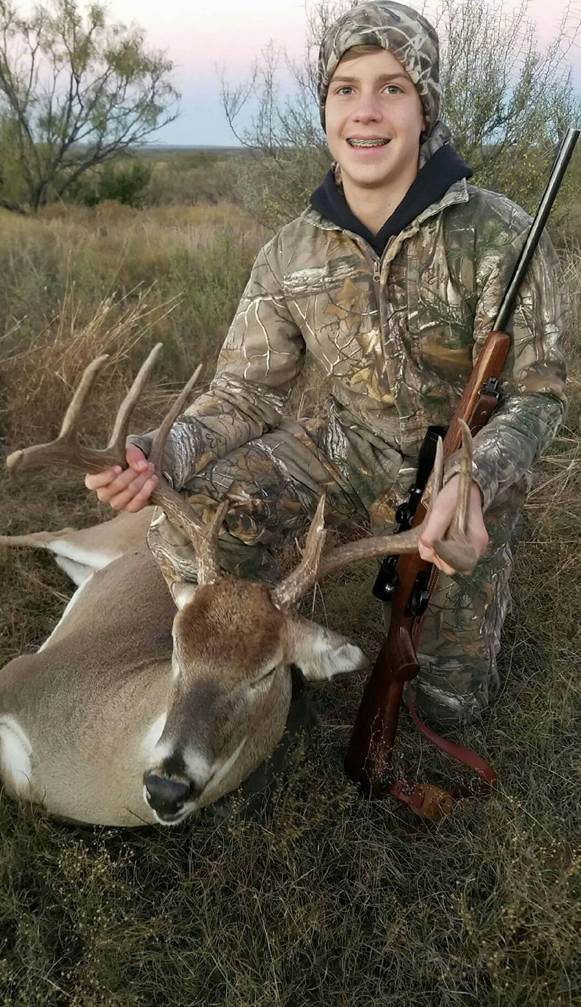 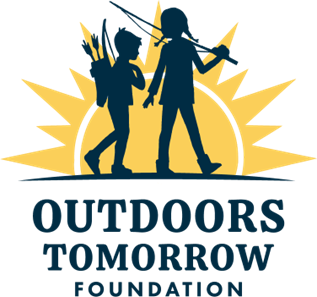 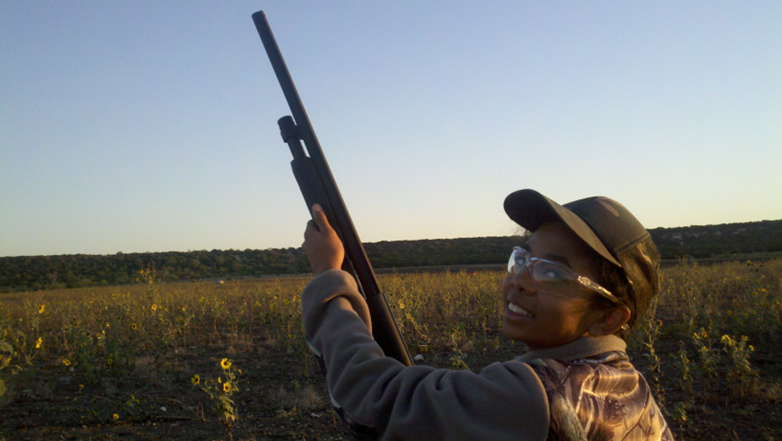 Outdoor Adventures K-12 is for ALL Students
Securing the Future of Hunting, Fishing and Wildlife Conservation  through Outdoor Education
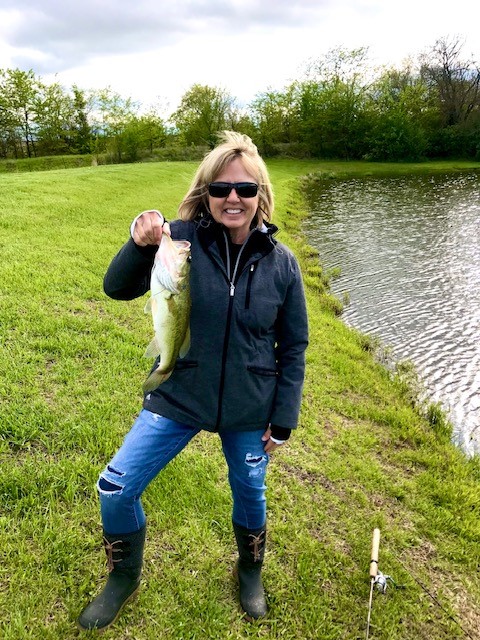 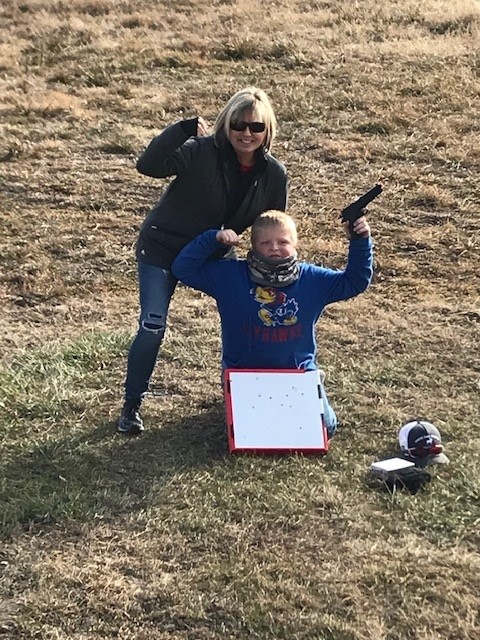 Tari Garner has taught physical education and adapted physical education for 40 years and has experience with elementary through university age students.   She taught at the high school level for 19 years and was a head coach for two sports for 20+ years.  Tari is a national board-certified teacher, SHAPE America board member and 2013 CD Teacher of the Year.  She taught as an adapted specialist with the State School for Severely Disabled. She believes strongly in the benefits of Outdoor Adventure and has been fortunate to teach OA throughout her career. Tari is currently the Outdoor Adventure Coordinator for the Outdoors Tomorrow Foundation. She is a past MOSHAPE and Central District SHAPE America President and has been involved in a variety of leadership positions during her career. Tari is an advocate for Outdoor Adventures and teachers across the Nation.
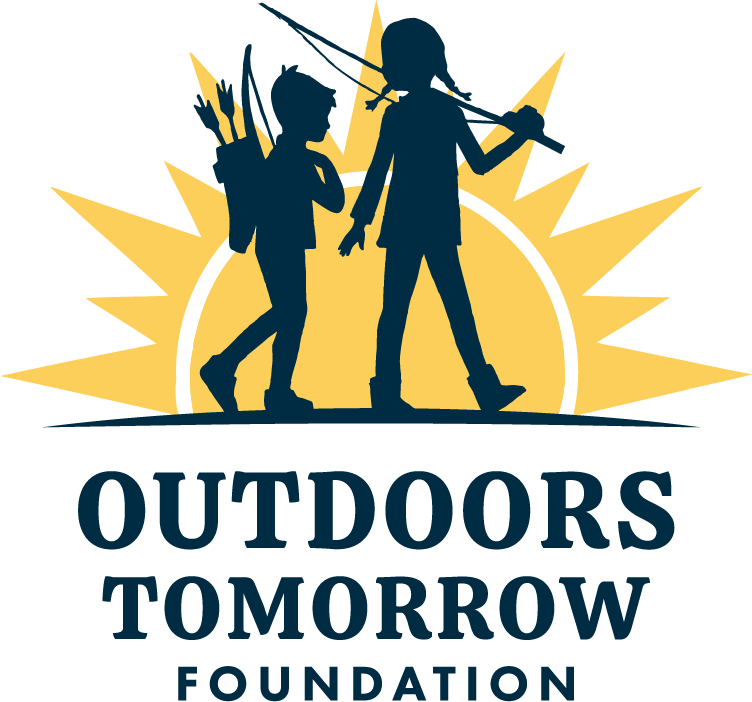 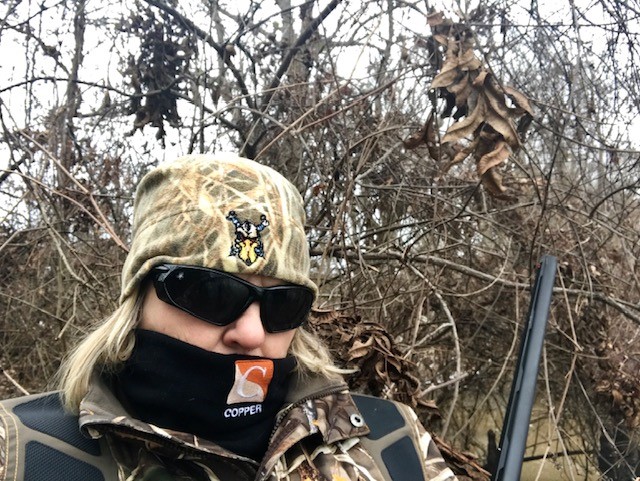 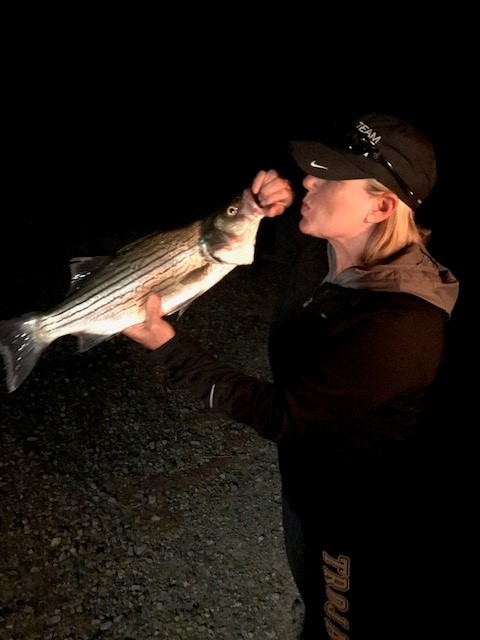 Ho
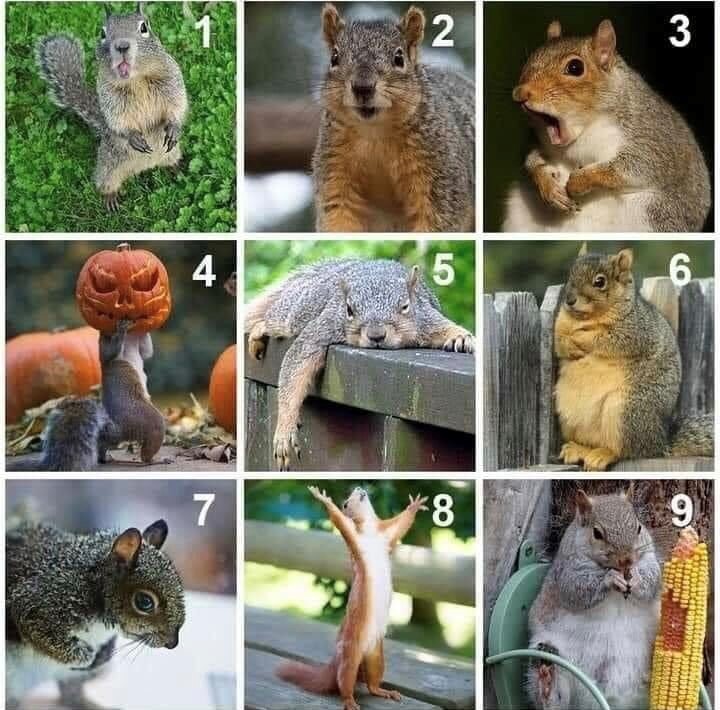 How do you feel about today?
MISSION
The mission of 
Outdoors Tomorrow Foundation 
is to teach outdoor education and 
to promote and fund conservation 
of wildlife worldwide
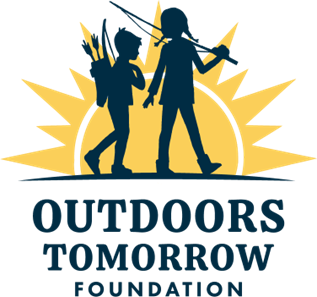 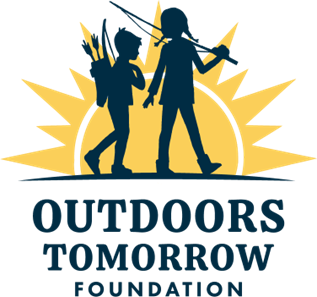 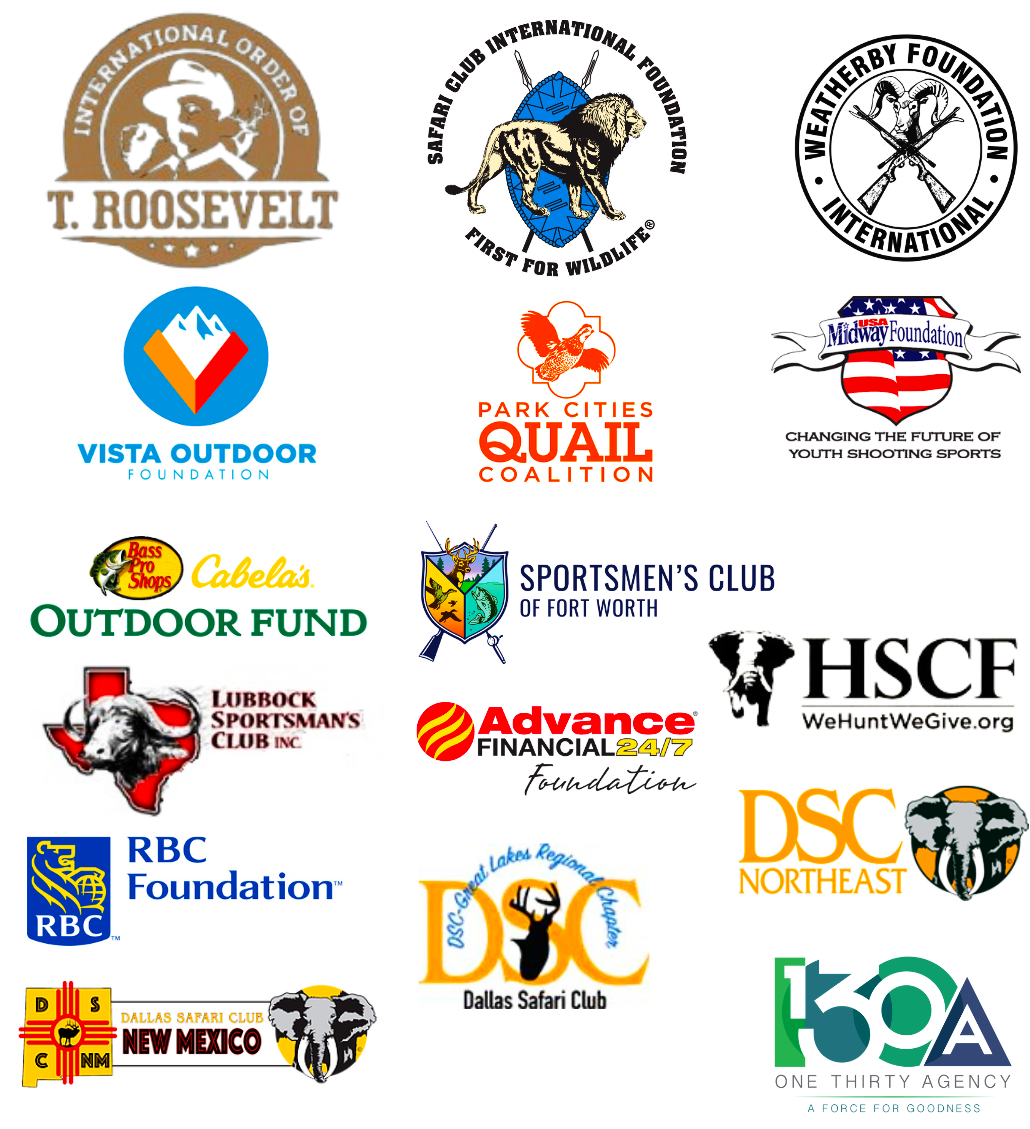 OTF 2023 Sponsors
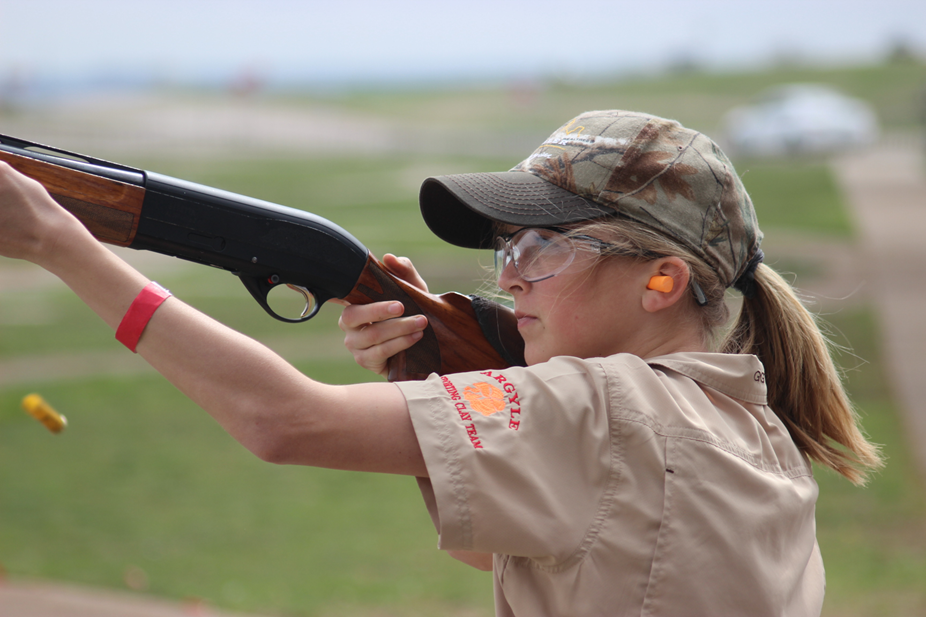 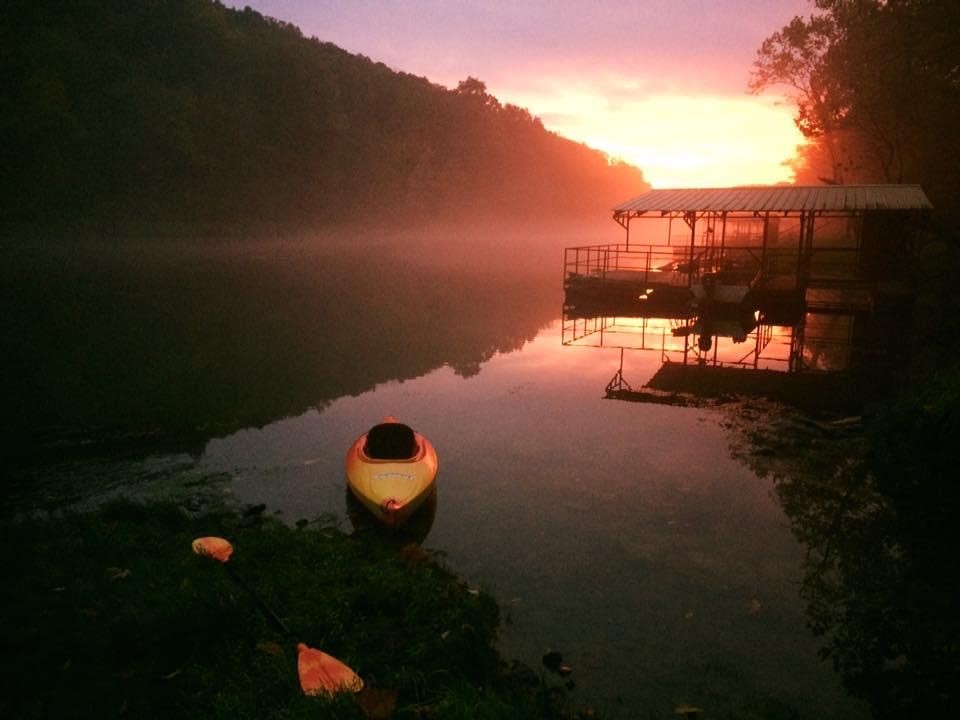 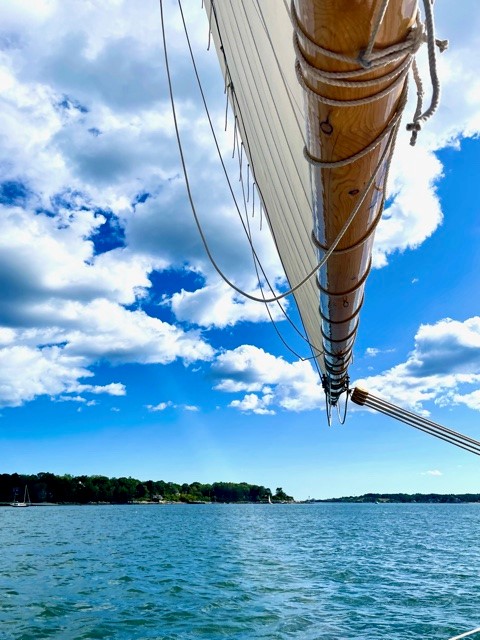 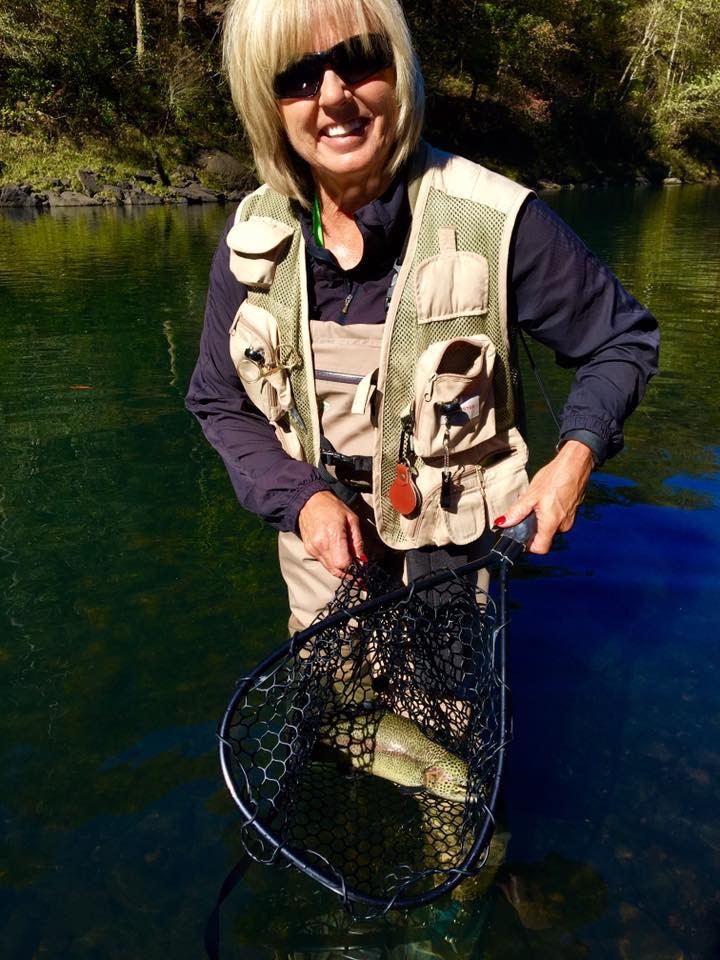 THINK ABOUT…
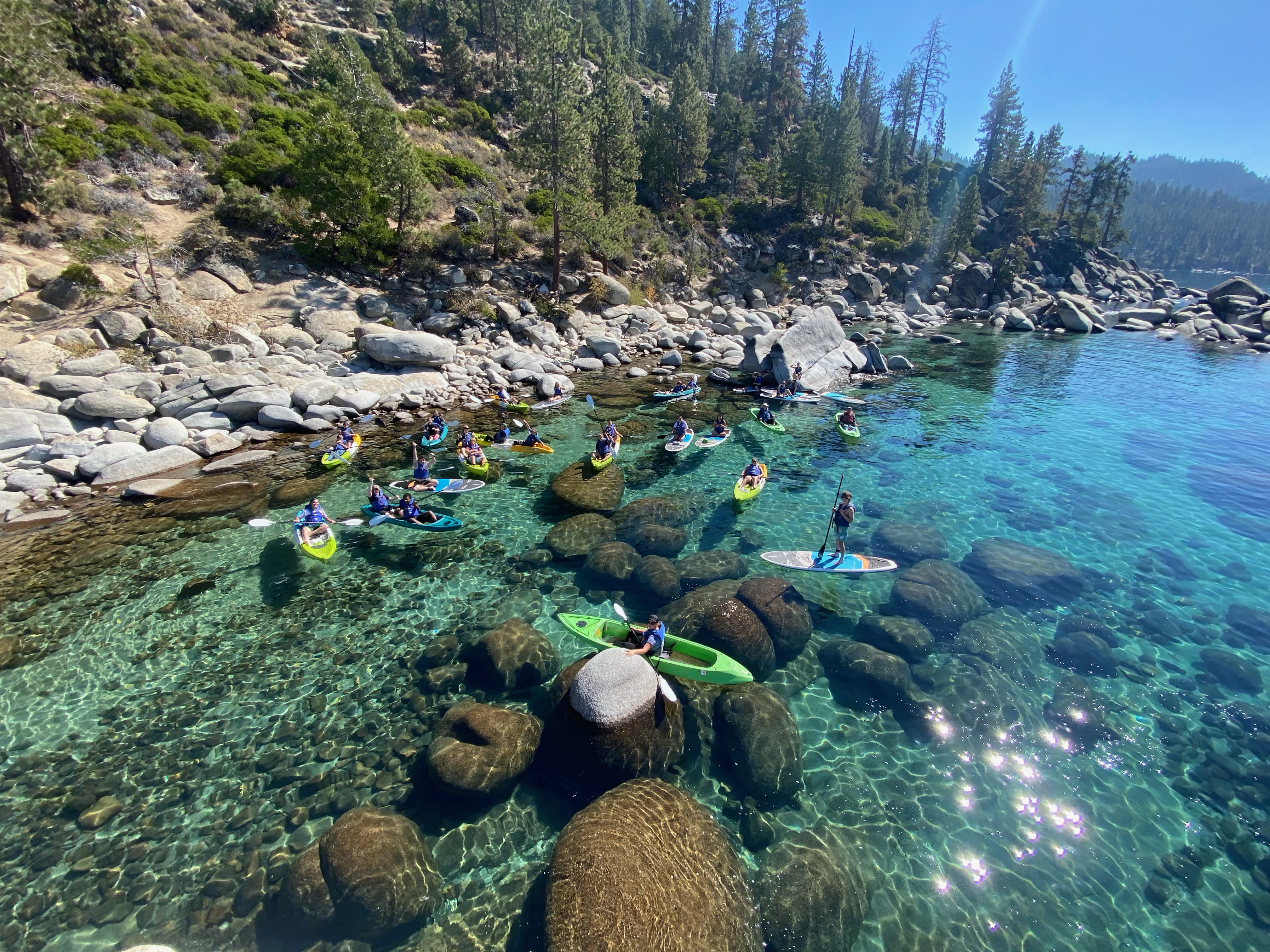 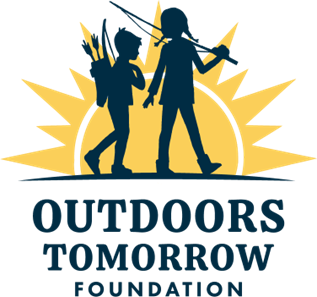 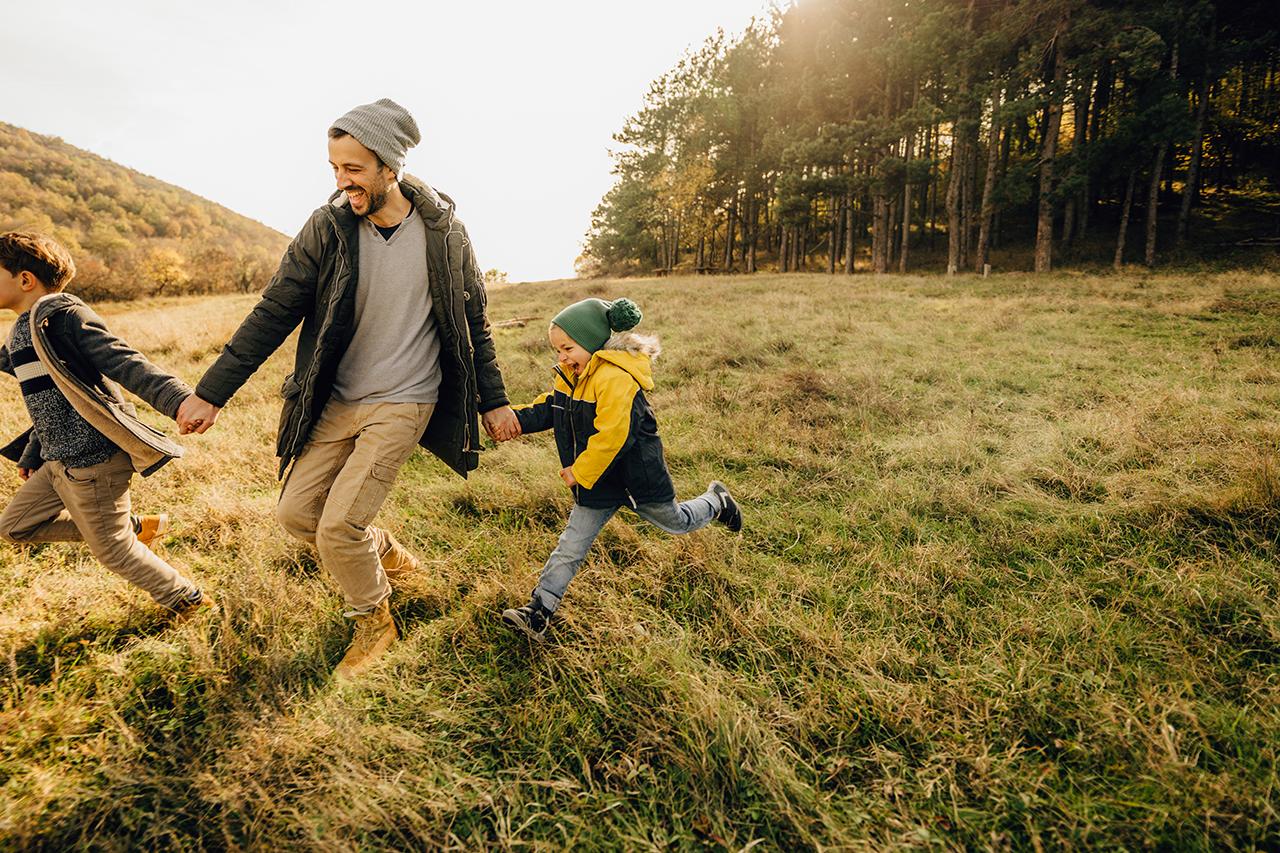 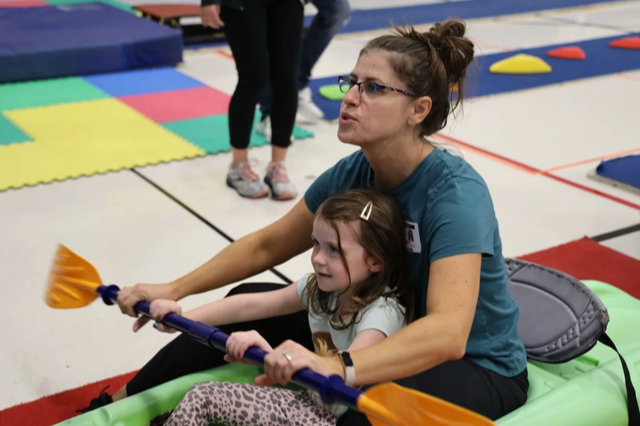 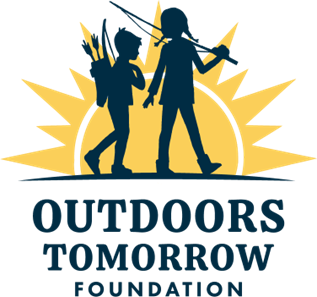 THE GOOD NEWS!

The Nature Alliance finds through their research Outdoor Education provides a host of Mental Health benefits including:

Enhanced brain development
Increased academic performance 
Boundary exploration 
Increased collaboration and communication skills 
Improved resilience and self-regulation 
Decreased ADHD symptoms 
Increased physical activity/fitness levels 
Understanding consequences 
Promotes life-long outdoor learners and overall well-being.
OUTDOOR ADVENTURE CURRICULUM IS INCLUSIVE FOR ALL STUDENTS
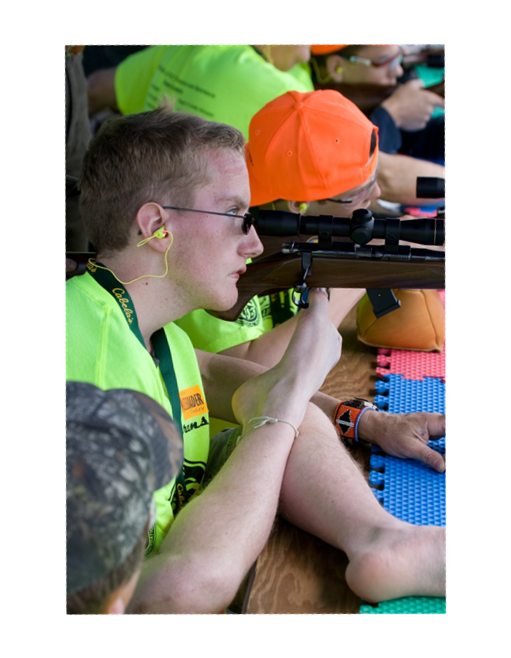 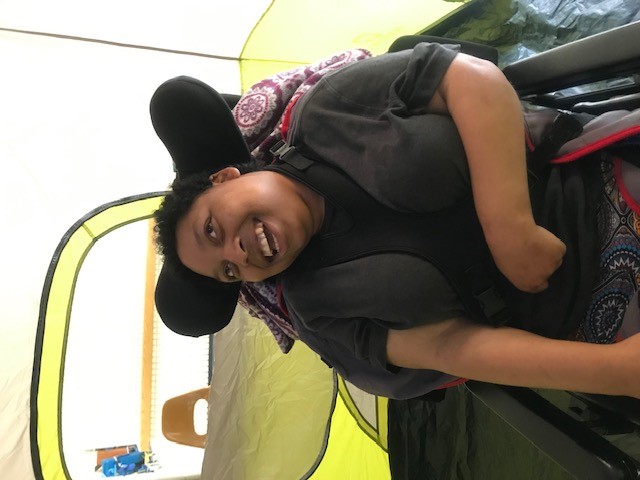 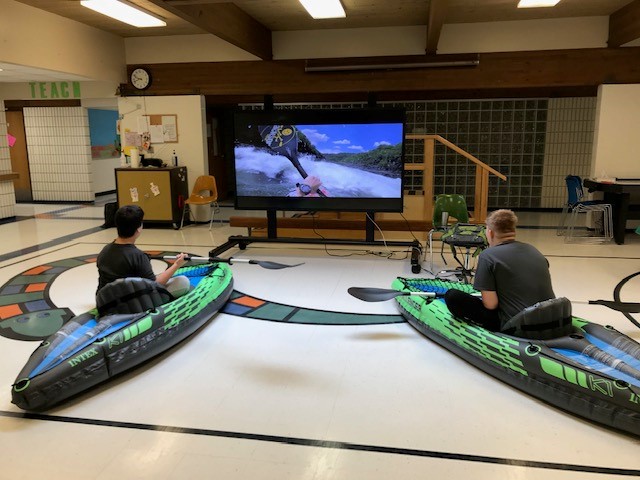 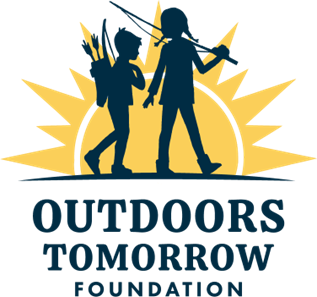 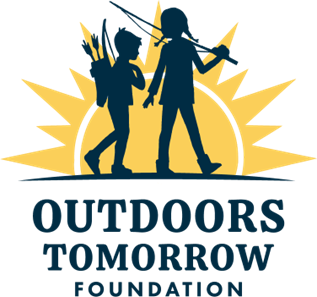 Outdoor Adventures 
program includes:
Quail Conservation (PCQ)
Trapping
ATV Safety Course
Sling Shots
Fly Tying
3D Archery
Water Safety
Birding
Wildlife Photography
Archery NASP
Hunter Education
Boater Education
Orienteering and GPS
Survival Skills
First Aid/CPR
Angling
Backpacking
Camping
Challenge Course
Camp Cooking
North American Model Wildlife Conservation
Ice Fishing
Snowshoeing
Cross Country Skiing
Fauna Flora/Wilderness Medicine
Bikepacking
Rock Climbing
Paddle Sports
Shooting Sports Introduction
Water Buoyancy Project 
Water Safety
OA Elementary K - 5
Hiking
Camping
Orienteering
Angler Education
NASP
Wildlife Conservation
Paddling
Survival
* additional 7 units for elementary with recommended grade level lessons and activities.
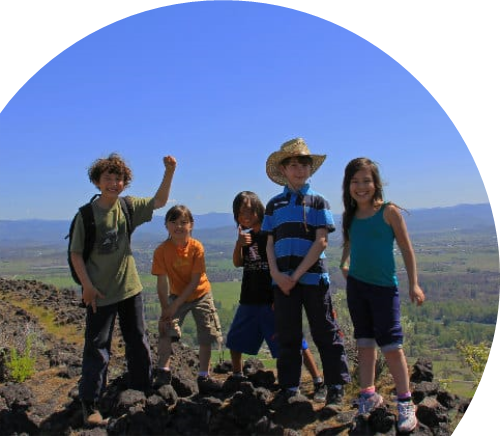 Curriculum Overview
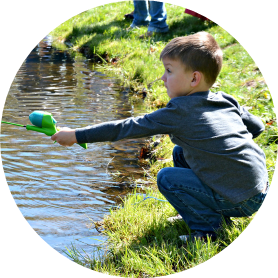 Scope/Sequence for K - 12
Daily Lesson Plans and Slides, over 360 lessons
Standards aligned
Lesson objectives
Student expectations
Detailed class activities 
Cardiovascular component
Enrichments 
Distance Learning
Assessments 
Modifications for different learners
Flexible, creative, allows for 
	teacher adjustments
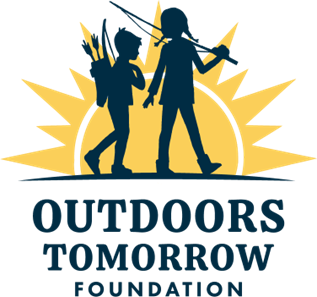 19,800 Hunter Education Certificates 
2023
Students are . . .
being taught wildlife conservation, 
becoming certified in hunter education,
buying hunting and fishing licenses,
 and being introduced to shooting sports.
1200
Schools
in 48 states
120,000+
Students/
Year
635,000+
Students
To Date
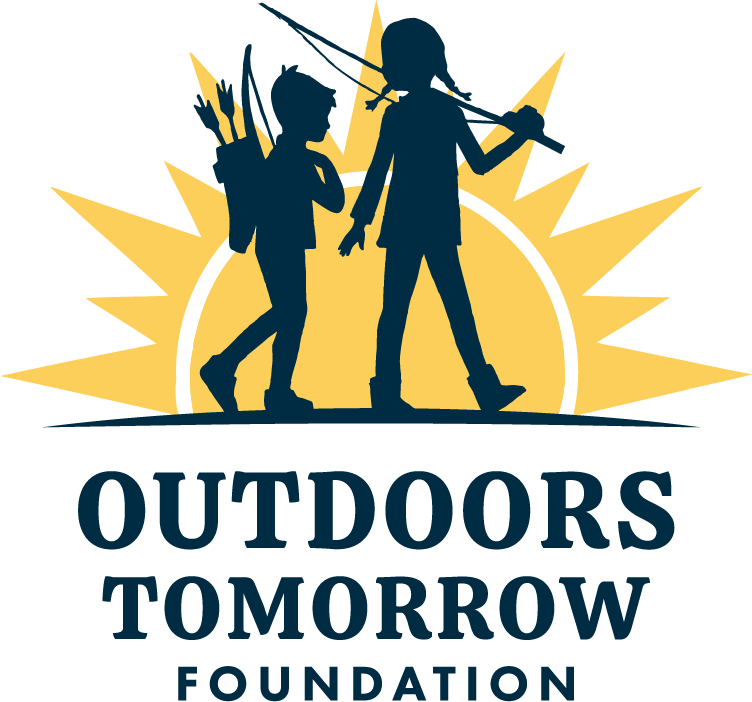 24.6 Million Contact Hours in 2023!
180 
days/ hours
120,000
Students/
Year
21.6 Million Contact Hours
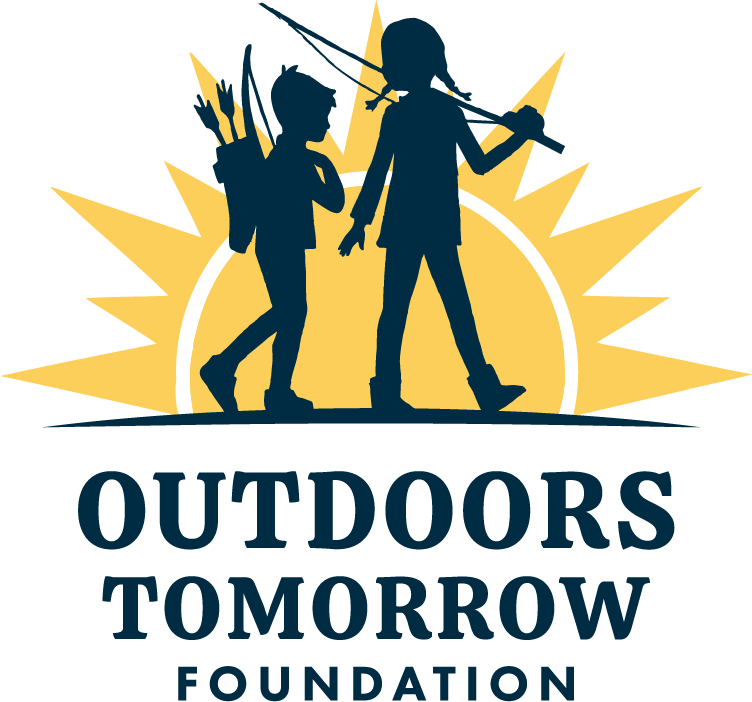 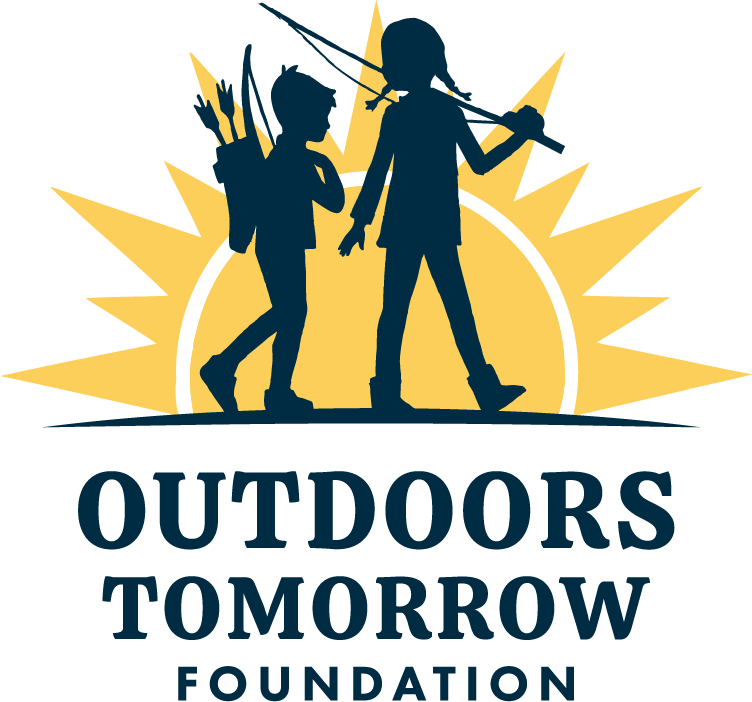 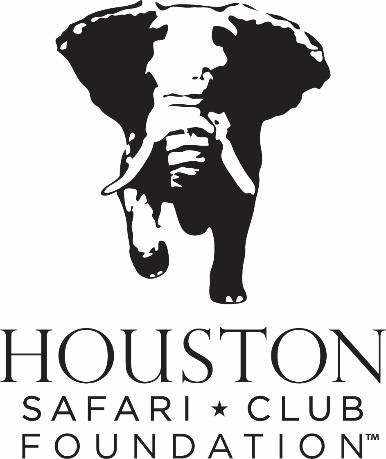 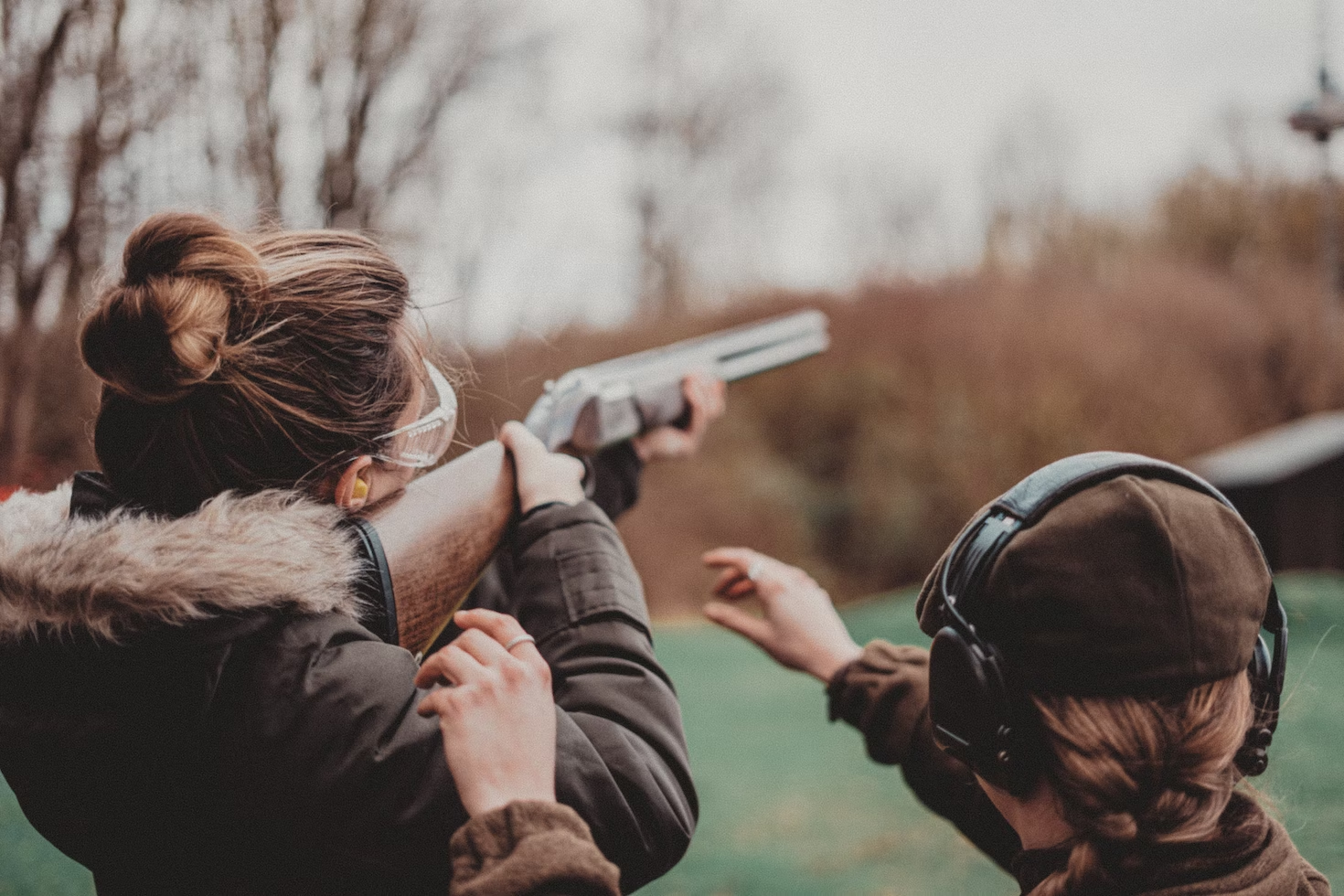 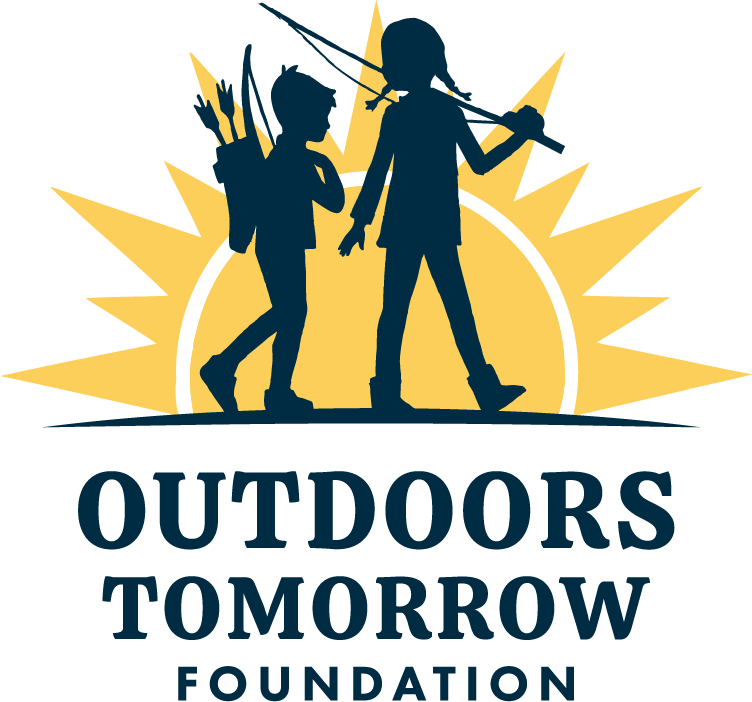 Types of Shotguns
Hinge Action
Single Barrel or Double Barrel (Over and Under or Side by Side)
Pump Action
Semi-Auto Action
Lever Action
Bolt Action
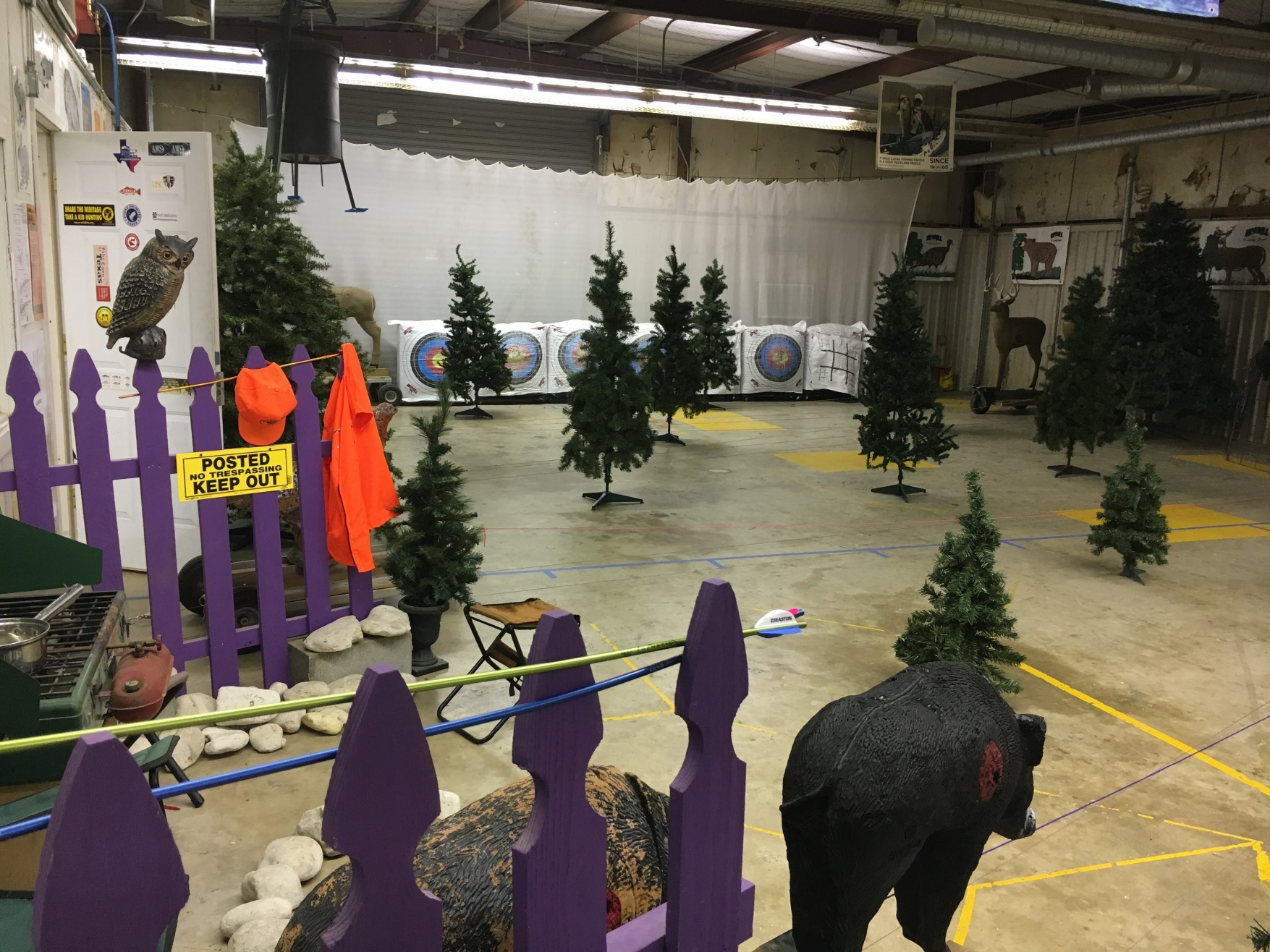 Archery Clubs and Archery Ranges
CREATIVE 
CLASSROOM 
DESIGN
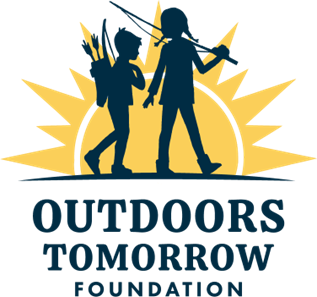 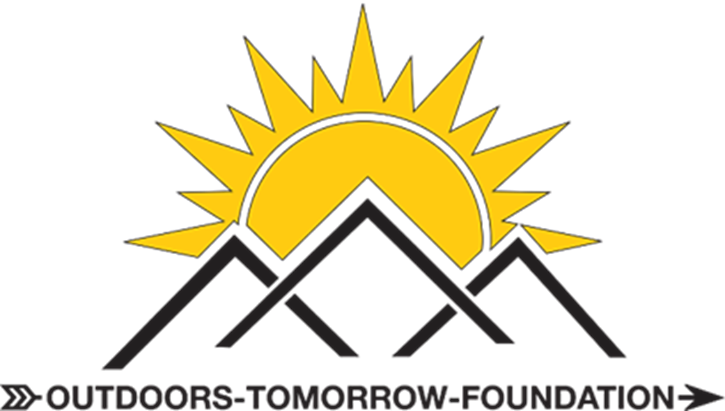 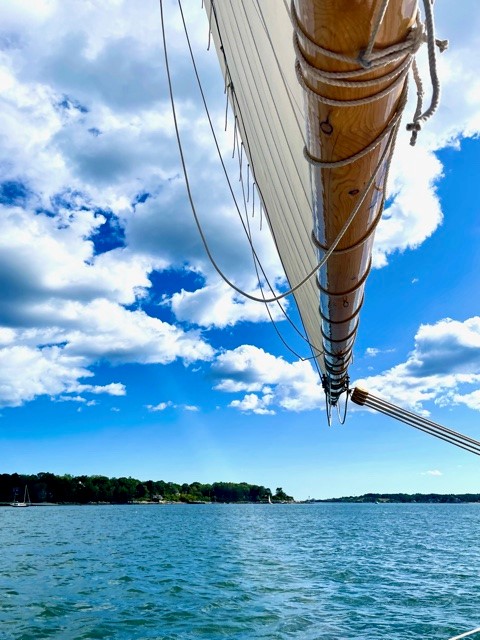 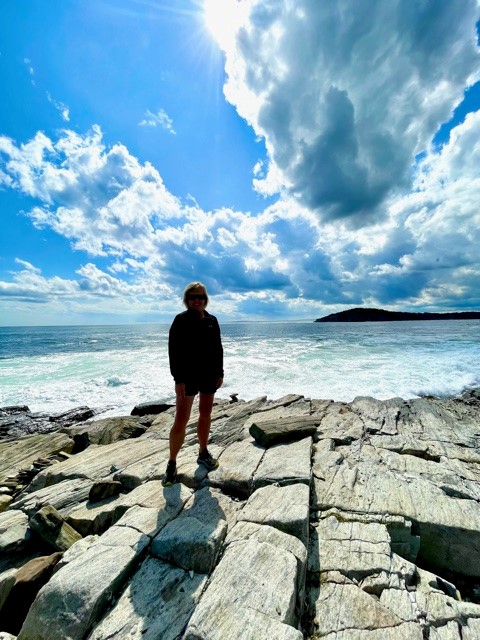 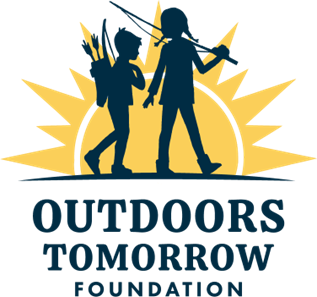 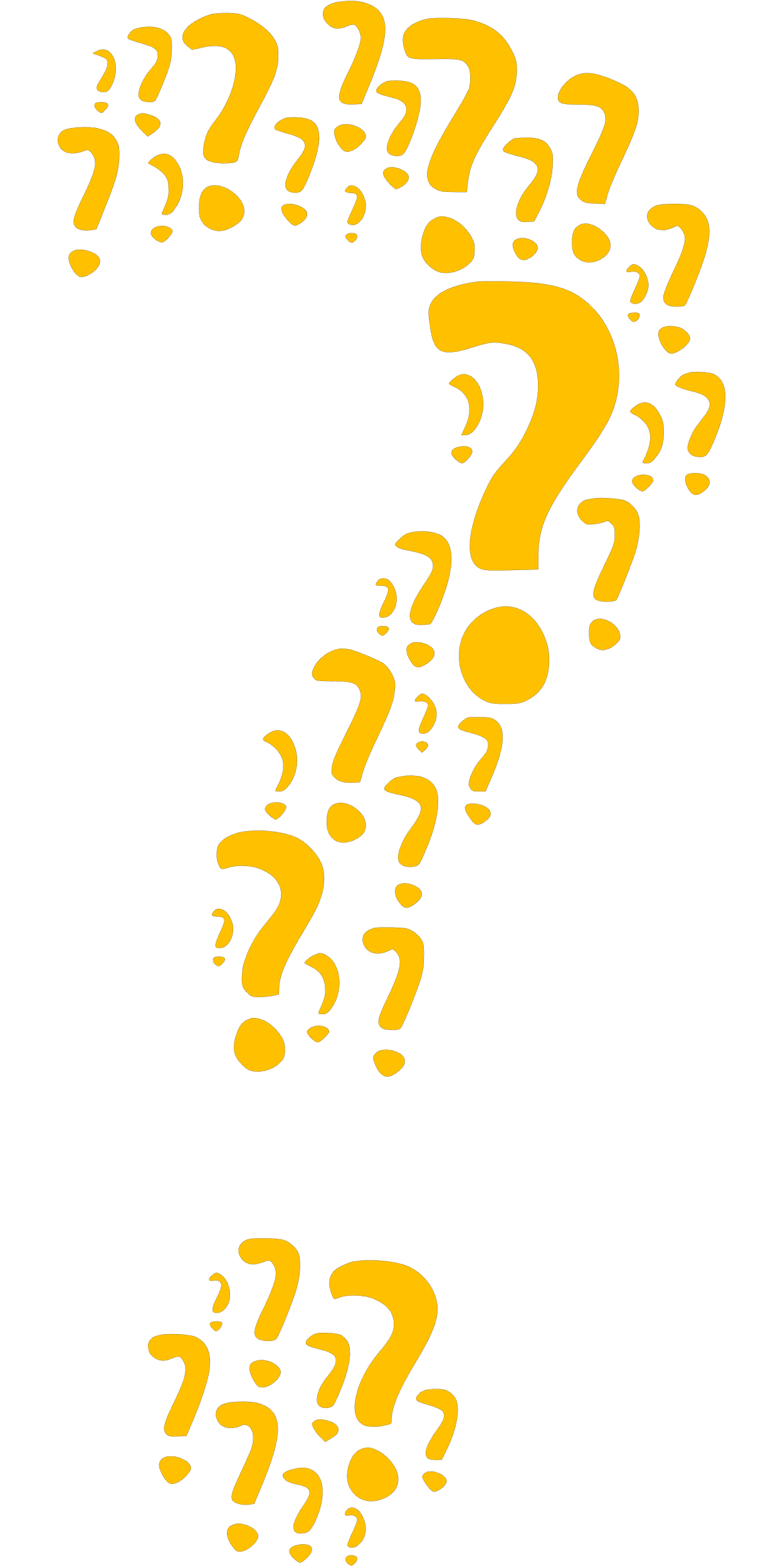 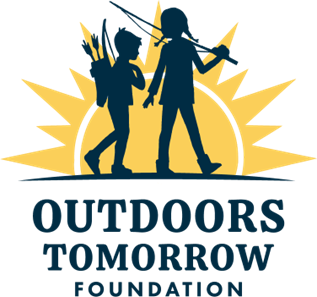 THANK YOU

 Tari Garner

Tari@GoOTF.com    www.GoOTF.com 

816-739-1107 cell
@garnert10s
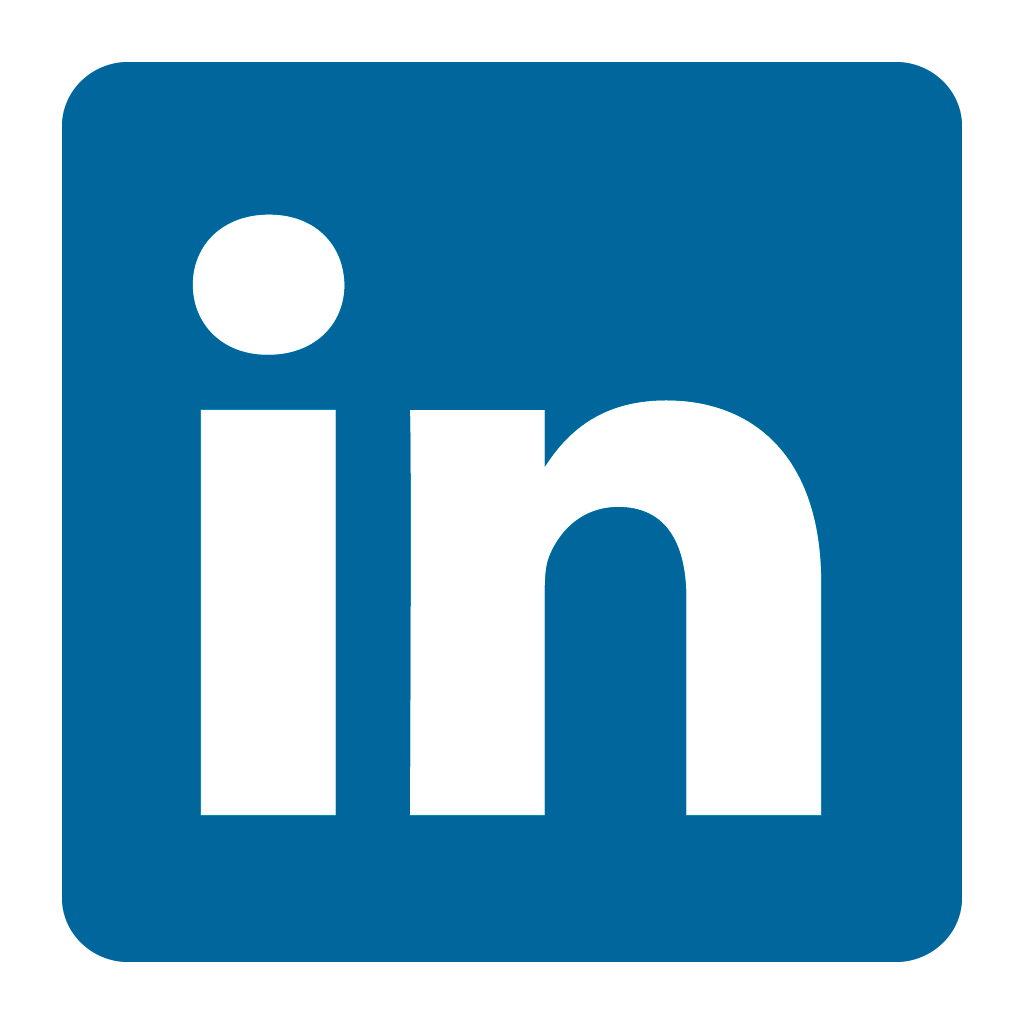 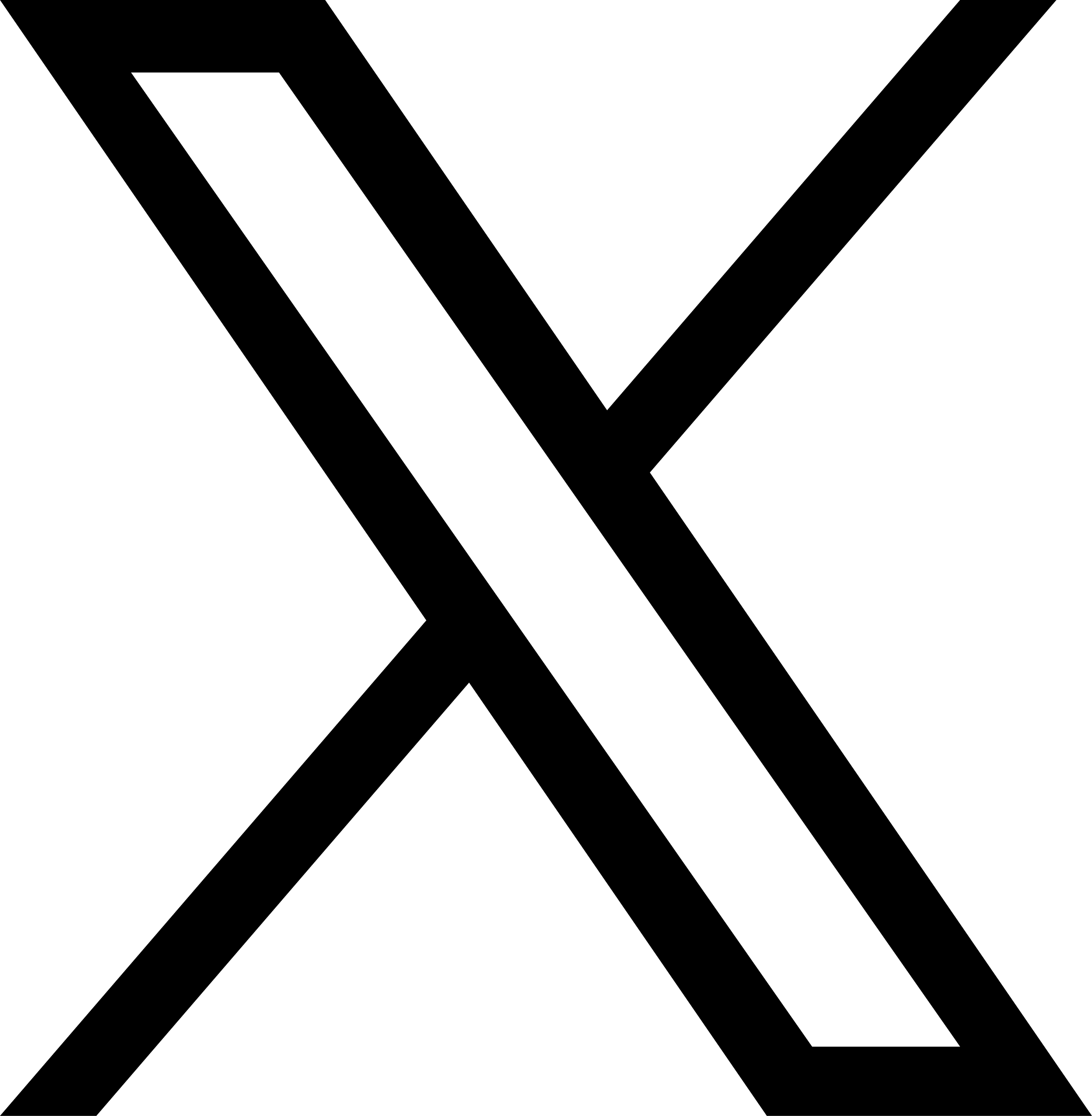 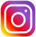 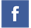